Forhandlinger og forhandlingsteoriGrunnopplæring del 2
Dette skal vi gjennom
Definisjon av begrepet ‘forhandlinger’
Kort om forhandlingsteori
Forhandlingsspill
Forhandlinger
To eksempler på definisjoner:
a) Forhandlinger er en mellom-menneskelig beslutningsprosess hvor to eller flere aktører søker å enes om hvordan de skal fordele ressurser. 
b) Når to eller flere parter med delvis motstridende interesser prøver å komme fram til en felles beslutning, forhandler de.
[Speaker Notes: Før lysarket vises kan du be deltakerne summe to og to omkring følgende:”Hva assosierer dere med uttrykket ”forhandlinger”? 
Som tillitsvalgt vil du komme i forhandlingssituasjoner:- med arbeidsgiver i forhold til å ivareta medlemmenes     interesser,- med tillitsvalgtkollega om en tillitsvalgtkonferanse   når det bare er en av dere som kan bli med,- med samboeren om hvem som skal handle mat,- med guttungen som blir sur fordi han ikke får is i   forbindelse med handleturen]
I vår verden...
Forhandling
En forhandling mellom to likeverdige parter – arbeidsgiver representert ved ledelsen, og arbeidstaker representert ved de tillitsvalgte, der det må være enighet mellom partene.
Drøfting
Strukturert og pliktig samtale mellom arbeidsgiver representert ved ledelsen og arbeidstaker representert ved de tillitsvalgte der de tillitsvalgte skal få tid og mulighet og tilstrekkelige opplysninger til å kunne gi gode og begrunnede meninger og innspill, men der arbeidsgiver har siste ordet.
[Speaker Notes: Det er viktig at de tillitsvalgte har en forståelse av forskjellen mellom drøfting og forhandling, men uten at de skal la seg tynge ned av at de i all hovedsak kun drøfter med arbeidsgiver. Det kan være aktuelt å trekke paralleller til det å være arbeidstaker. Som arbeidstaker kan lederen din i stor grad styre, men gjør hun det? De fleste ledere lytter til sine medarbeidere og følger deres innspill og råd, dersom de er begrunnede og gode. Dette på tross av at de har styringsrett over den ansatte. I relasjonen TV og ledelse, er det antakelig flere  interessemotsetninger enn mellom ansatt og leder, men erfaring tilsier at mange ledere (forhåpentligvis de fleste) er villige til å lytte og også følge gode råd og innspill fra tillitsvalgte.]
FINANS NORGE
[Speaker Notes: Avtalestruktur og når forhandler man]
SPEKTER
VIRKE
[Speaker Notes: Avtalestruktur og når forhandler man]
Alle har forhandlingskompetanse
Vi forhandler i det daglige ... … så nye tillitsvalgte har også forhandlingskompetanse
[Speaker Notes: Poenget med lysarkets beskrivelse er:- å minne om at alle har forhandlingskompetanse,   fordi vi faktisk forhandler i det daglige,- nye tillitsvalgte trenger ikke være så fryktelig   engstelige for forhandlerrollen,- eksemplet med guttungen og is er tatt med for å   illustrere at vår metode også kan brukes i    konfliktsituasjoner, men dette skal vi komme tilbake   til senere på kurset.

Side 1 i manus ”Forhandlingsteori” i det gamle opplæringsheftet.]
Vårt utgangspunkt
Utgangspunkt i partenes interesse  
Det grunnleggende spørsmål som styrer våre forhandlinger er: Hva oppnår du med den foreslåtte løsningen?
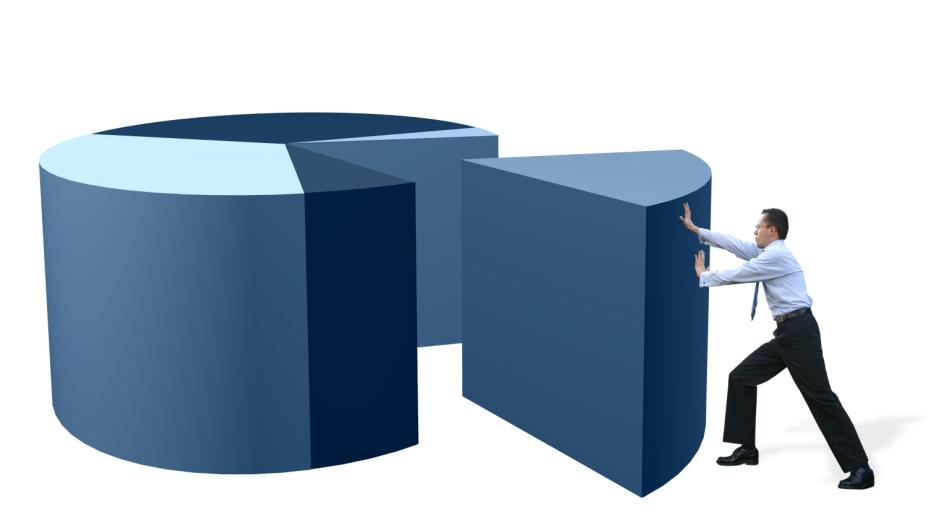 [Speaker Notes: Vår metode tar utgangspunkt i partenes interesse.  

Det grunnleggende spørsmål som styrer våre forhandlinger er spørsmålet:
Hva oppnår du med denne løsningen?
Hvilken begrunnelse har du for akkurat denne løsningen?]
”Søstrene og appelsinen”
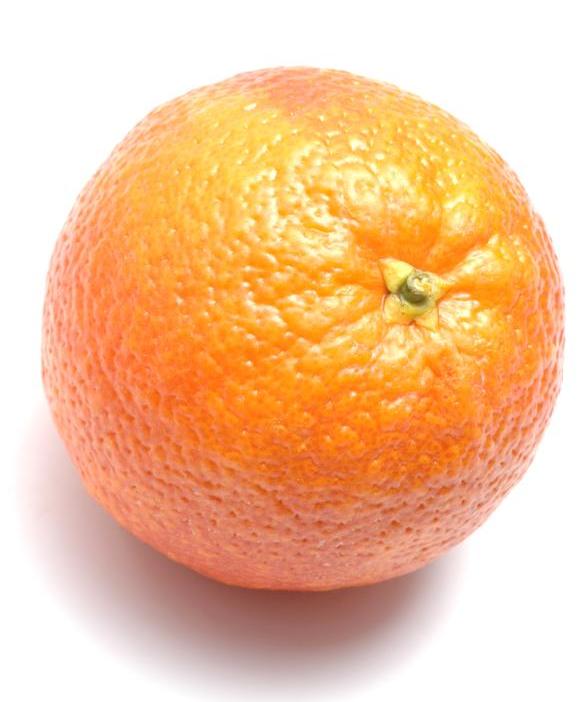 Standpunktet 
”Jeg vil ha appelsinen”

Grunnlaget 
”...fordi jeg skal bake kake og trenger skallet”
Løsningen  ”Du får skallet så tar jeg fruktkjøttet,   jeg skal nemlig lage saft”
[Speaker Notes: Fortell historien om ”Søstrene og appelsinen”
To søstre kjemper om en appelsin. Fordi de ikke klarer å uttrykke sine interesser, kjemper de nådeløst om appelsinen i sin helhet. Hadde de uttrykket sine interesser, hadde de visst at den ene var på jakt etter fruktkjøttet, og den andre etter skallet.
Oppsummering av historien:

Standpunktet: 
”Jeg vil ha appelsinen”

Grunnlaget (interessen):  
”..fordi jeg skal bake kake og trenger skallet”

Løsningen: 	      
”Du får skallet så tar jeg fruktkjøttet, jeg skal 	      nemlig lage saft”

Side 2 i manus ”Forhandlingsteori”]
”Fra nei til ja”
Etablere et forhandlingsklima hvor partene åpent gir uttrykk for grunnlaget deres krav er bygget på.
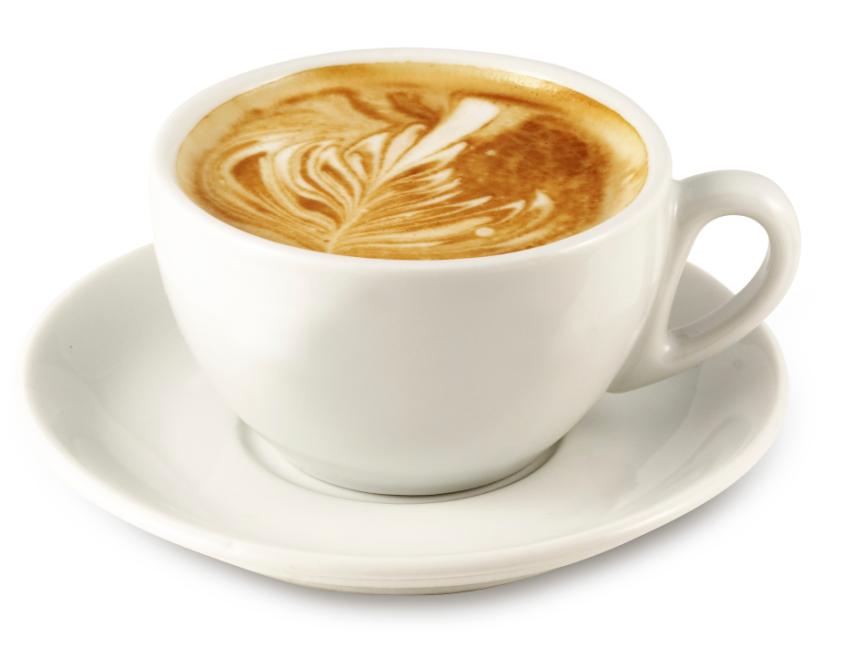 [Speaker Notes: Hva handler teorien om: 
Etablere et forhandlingsklima hvor partene åpent gir uttrykk for grunnlaget deres krav er bygget på dvs. hva  deres interesse er.Dette innebærer å skape dialog og å finne felles interessepunkter.]
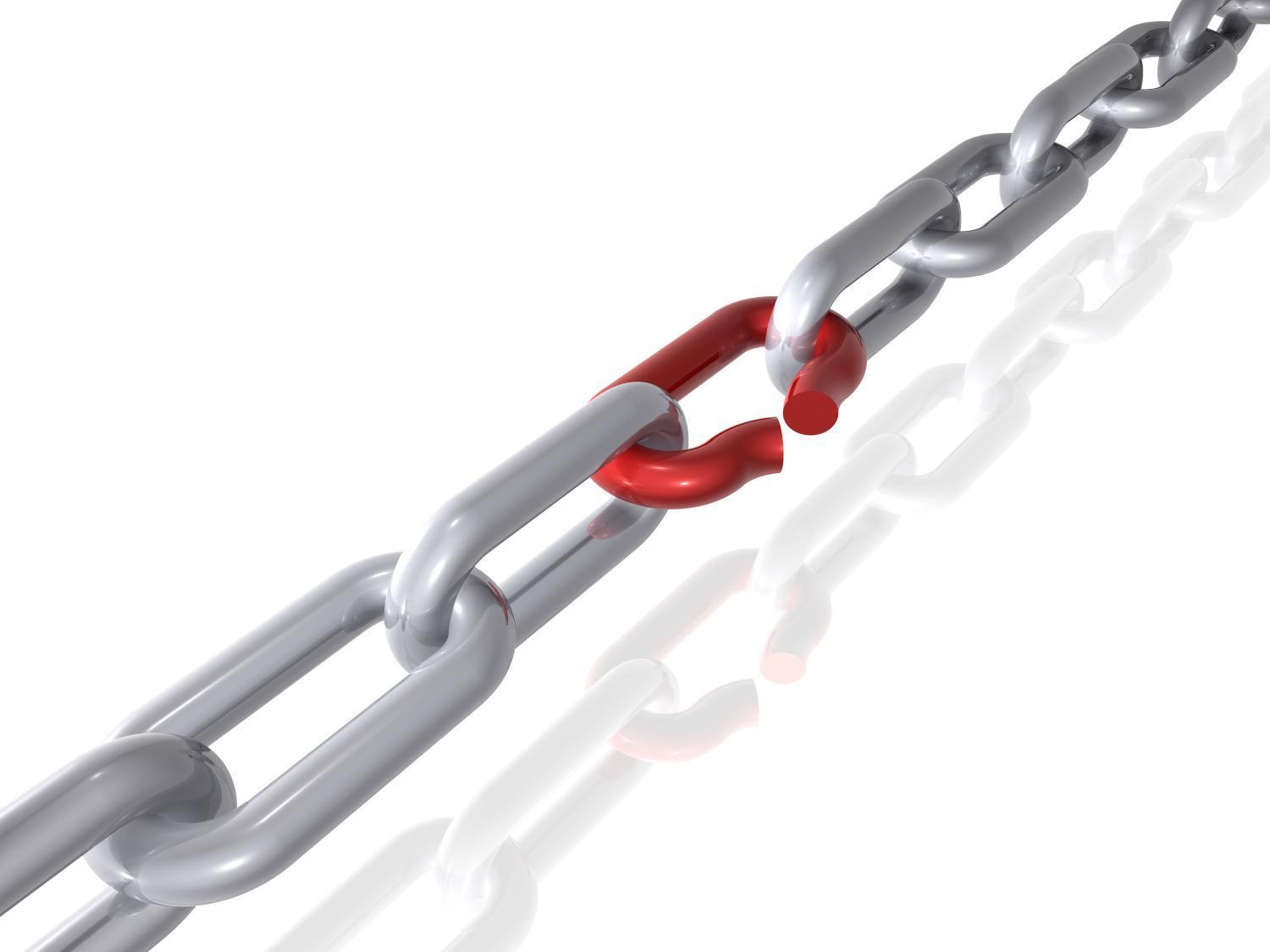 Tillitsvalgtes posisjon
Sterk ved reelle forhandlinger
Svakere i saker med drøftingsrett
Ulik posisjon krever 
ulik forhandlingsstrategi
[Speaker Notes: Bruker benevnelsen ”forhandlinger” uansett om vi drøfter eller fører reelle forhandlinger.
Tillitsvalgte skal være klar over hvilken forhandlingsposisjon de er i avhengig av sak
Tillitsvalgte står sterkt ved reelle forhandlinger
Def. forhandlinger	
Retten til å benytte sanksjonsmidler dersom partene ikke oppnår enighet om resultatet
Eks. Bedriftsavtaler
Dersom vi ikke oppnår enighet om tariffavtalens bestemmelser avgjøres saken av en voldgiftsinstans
Står svakere i saker med drøftingsrett
Def. drøftinger
T.v. kan ikke sette inn sanksjonsmidler dersom de ikke får gjennomslag for sitt syn 
Eks. t.v. representanter i lønns- og ansettelsesråd
Tillitsvalgte har kun en rådgivende funksjon 
Arbeidsgiver kan treffe sin beslutning uten at det er oppstilt krav om enighet med t.v.
Ulik posisjon krever ulik forhandlingsstrategi!]
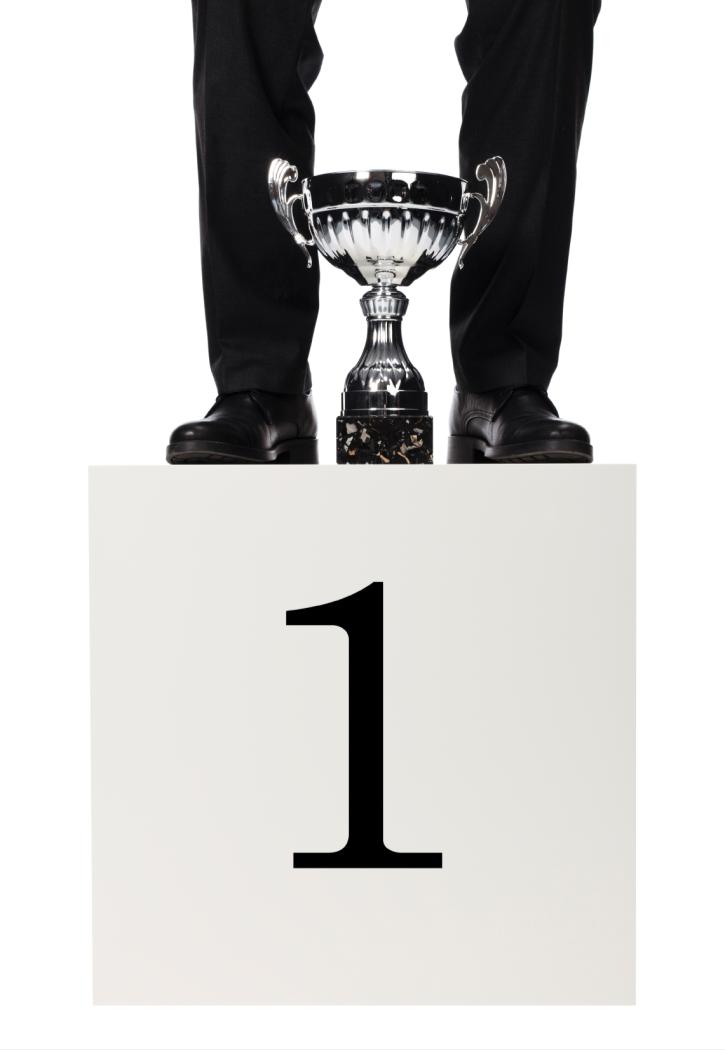 Holdninger
Vi må bort fra standpunktene, og gi slipp på gamle forestillinger om at forhandlinger er et spill om hvem som vinner.
[Speaker Notes: Det mest irriterende ved såkalte standpunktforhandlinger er at motparten ikke i det hele tatt vil forholde seg til hva du har behov for å få ivaretatt.
Fokus må være på holdningene; det skal dreie seg om å skape et godt resultat som begge parter kan leve med. Resultatet må innebære langsiktighet, idet partene skal kunne samarbeide videre i ettertid.]
Metoden ”Fra nei til ja”
Interesser:	 	  Fokuser på interesser, ikke på standpunkter 
Personen:	 	  Skill sak og person
Valgmuligheter:	  Finn flere forskjellige forslag før beslutning tas
Kriterier: 		  Skal være relevante og saklige
Resultat:		  Begge parter kan leve med resultatet
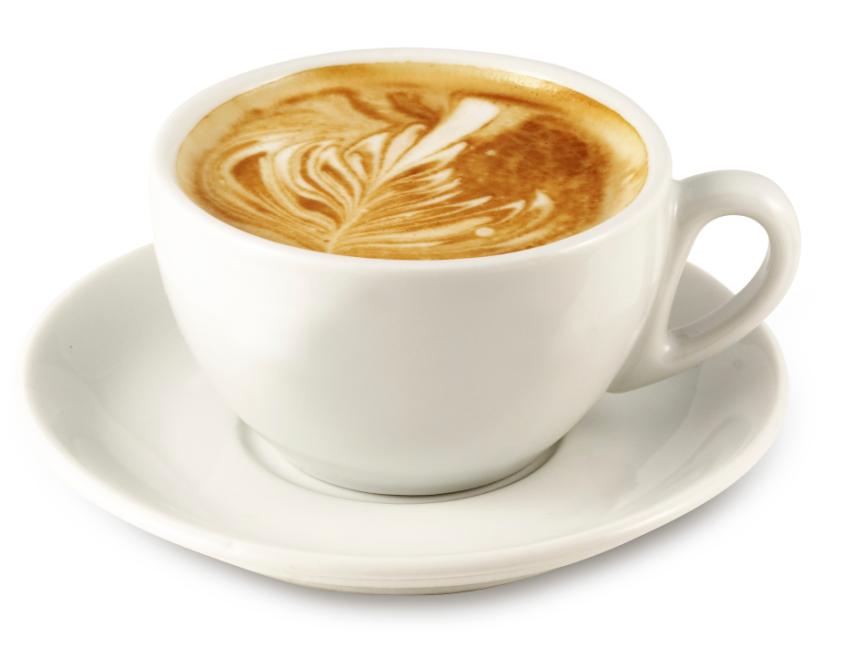 [Speaker Notes: Interessen: 
Fokuser på interessen, ikke på standpunktet

Personen: 
Hold person og sak adskilt

Valgmuligheter: 
Forsøk å finne frem til flere forskjellige forslag før det treffes beslutning

Kriterier: 
De skal være relevante og saklige]
Synlighet
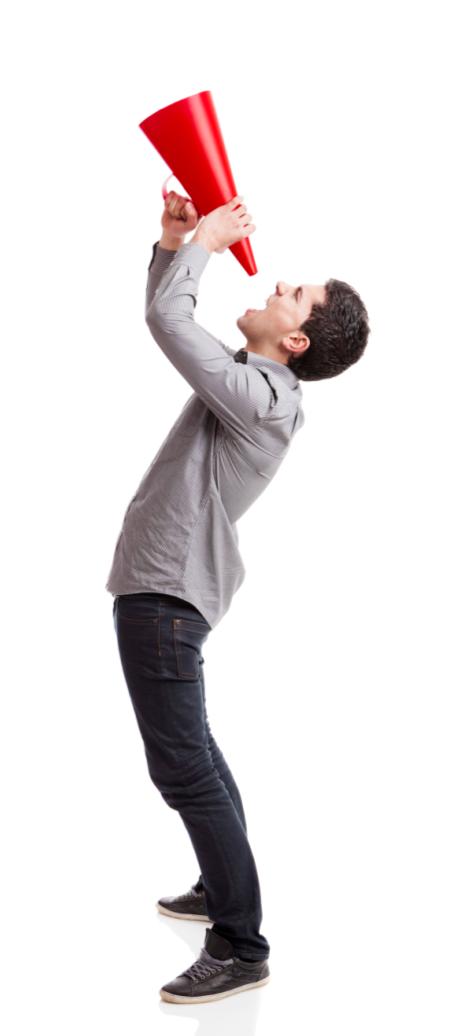 Viktigheten av å være tydelige på hva vi ønsker å oppnå
Hvilken hensikt har vi?
Hvilke synspunkter ligger til grunn?
[Speaker Notes: Ved å fokusere på interesser  
Vil vi opprettholde et høyt saklighetsnivå
Danne en god plattform for samarbeid

Fortell historien om 24-timers bankene
Historien lærte oss viktigheten av å være tydelige på hva vi ønsker å oppnå (side 6-7 i manus)

Hvilken hensikt har vi?

Hvilke synspunkter ligger til grunn?

Erfaring
Fikk erfaring om at selskapsledelsens tillit til oss økte ved at vi var så fokusert på interesser og de objektive kriteriene - nemlig spørsmålet om hva som lå innenfor akseptable, rettslige rammer.
Side 6 i manus ”Forhandlingsteori”]
Avklar interessene
Hvordan tenker motparten?
Hvordan tenker jeg selv?
Hvordan tenker medlemmet?
[Speaker Notes: Hvordan tenker motparten?Sett deg inn i motpartens situasjon!
Hvordan tenker jeg selv?

For ikke å snakke om hvordan medlemmet tenker:

Hva er den egentlige interessen?

Er det han/hun sier og ber meg gjøre for seg det han/hun egentlig vil jeg skal gjøre? Eller finnes det et såkalt ”skjult” budskap?

Fortell historien om telefonen fra et medlem om ”Selskapets dårlige personalpolitikk”Hva tror motparten om meg?Hvordan opptrer jeg?Forstår jeg deg slik at ……… ?
Side 9 i manus ”Forhandlingsteori”]
Forhandlere er først og fremst mennesker
Vi skal ikke fremstå som en trussel, men som samarbeidspartner
Vi skal være ”tøffe” på sak, men myk mot person  
Dette vil bli forstått og respektert.
[Speaker Notes: Vi er ikke motparter!
Vi skal ikke gi oss på det vi mener er et godt resultat for oss.  Snarere tvert i mot.  

Vi skal være ”tøffe” på sak, men myk mot person.  

Det vil bli forstått og respektert
	Respekt for hverandres roller/posisjoner!	Holde på sine interesser og begrunne                 hvorfor!]
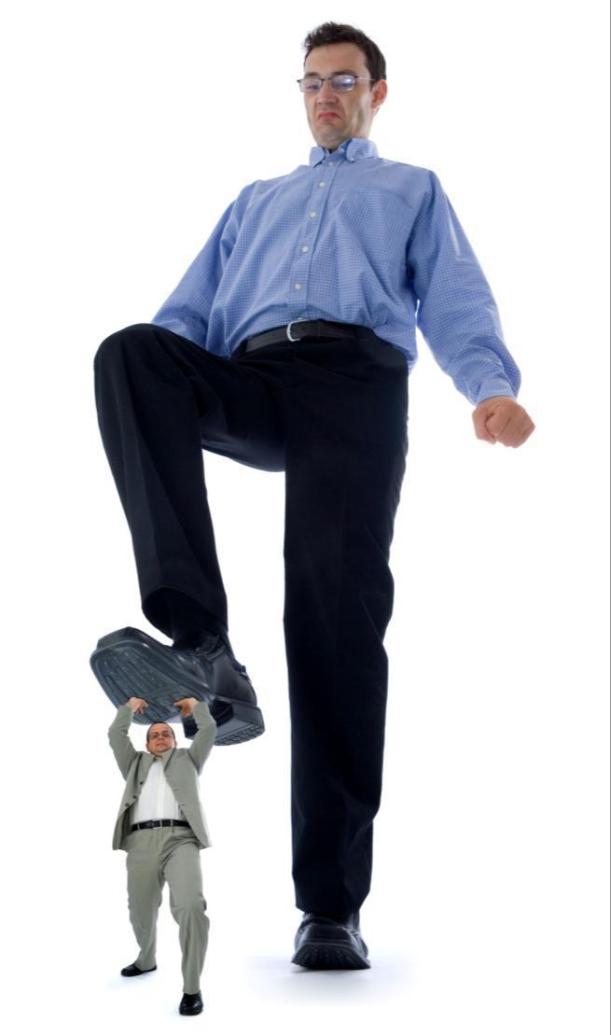 Et par råd
Legg ikke skylda på motparten
Vis følelser, men kontroller de negative følelsesutbruddene
[Speaker Notes: Legg ikke skylda på motparten
Unngå fokusering på ”hvem som har skylda”
Da er det beste forsvar angrep
Partene har et felles ansvar

Vis følelser, men kontroller de negative følelsesutbruddene
I stedet for å si ”Du tar meg ikke på alvor..:” kan man si: ”Min følelse er at du ikke tar meg på alvor”. 
Eller: ”Jeg opplever at ……………”]
Valgmuligheter
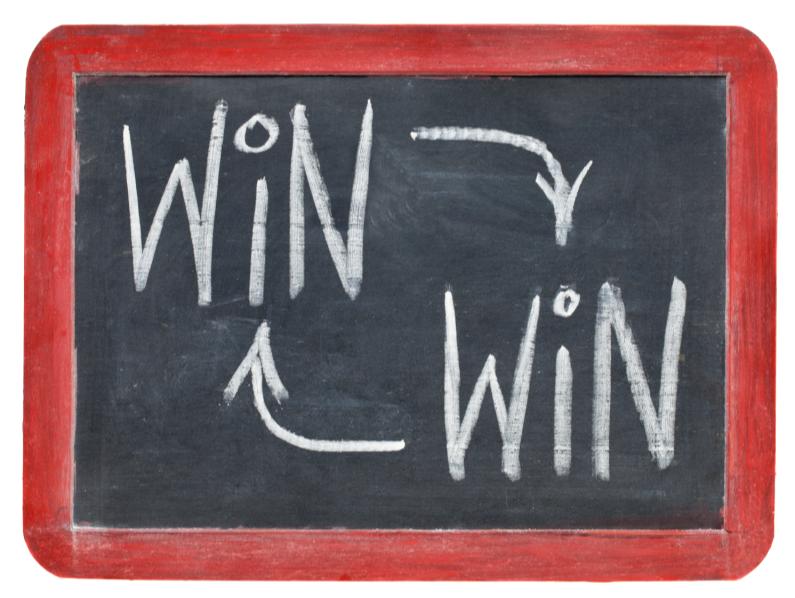 Dersom vi forlater våre standpunkter vil vi lettere finne kreative løsninger som er gjensidig fordelaktige for begge parter.
Relevante, saklige kriterier
Løsningen må ligge innenfor rammen av:
lov, avtaleverket og ansettelseskontrakt
personalpolitiske retningslinjer
felles verdier
etiske og moralske normer
alminnelig rettferdighetssans
[Speaker Notes: Også tidligere erfaringer og historikk kan hjelpe deg frem  mot løsning.]
Et godt resultat
Resultatet oppleves som rettferdig
Resultatet har fremkommet i en effektiv prosess
Forholdet mellom partene er (fortsatt) godt
Resultatet er realistisk og gjennomførbart
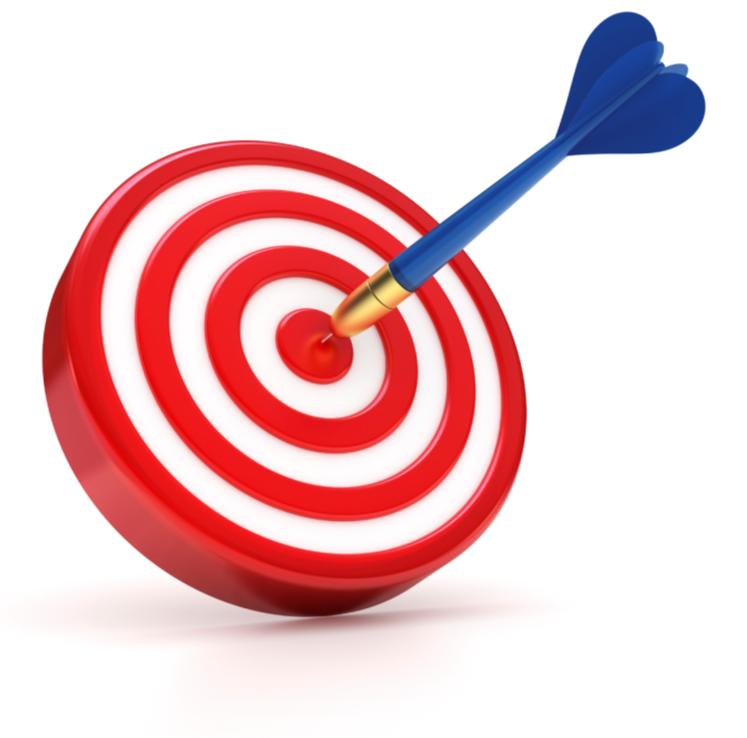 [Speaker Notes: Et godt resultat er bare mulig dersom begge parter har nødvendige fullmakter og at begge parter befinner seg på riktig beslutningsnivå i bedriften.]
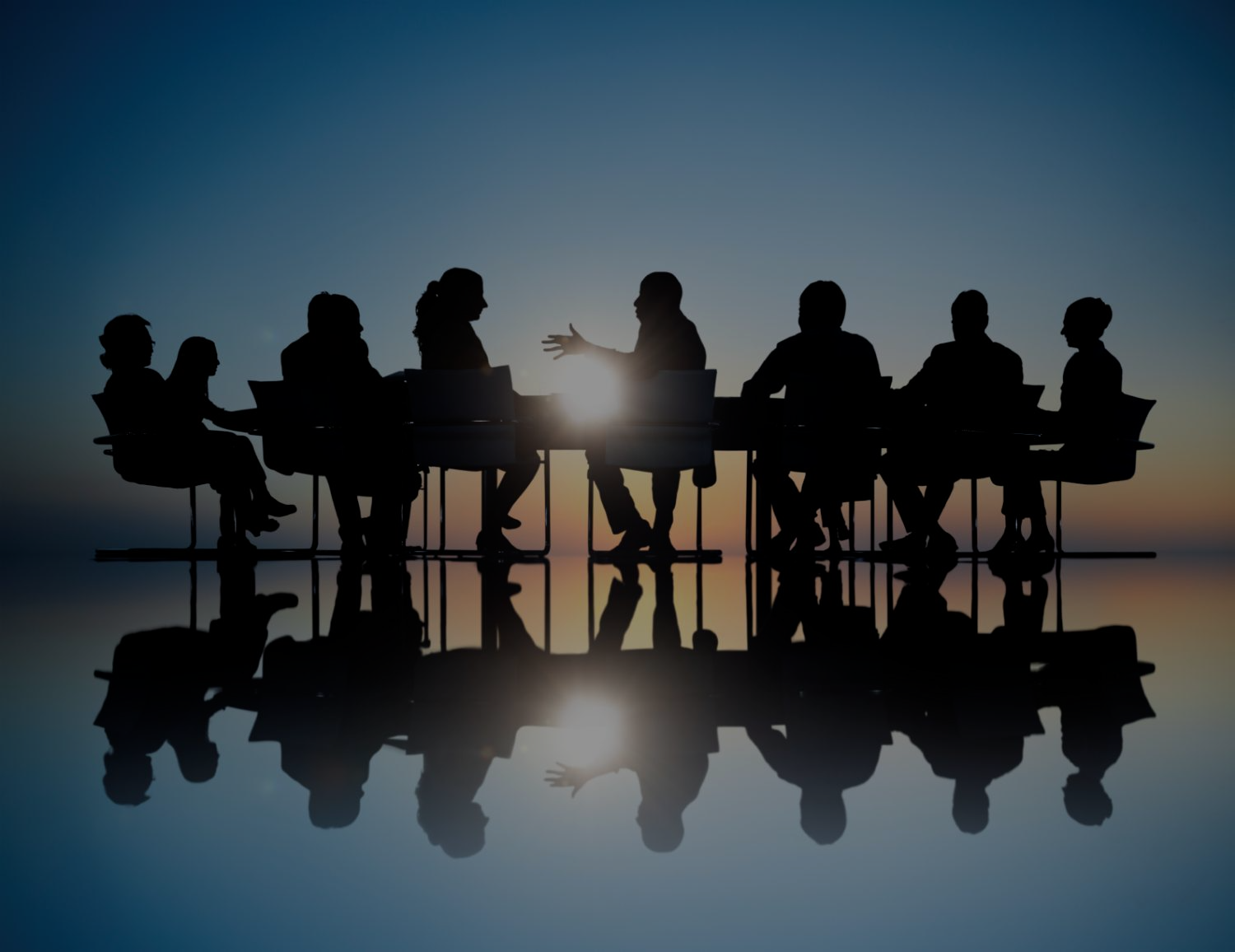 Prosessen
FØR:		Forberedelser
UNDER: 	Selve forhandlingen
ETTER:	Arbeidet videre
[Speaker Notes: Presenter på flip-over forhandlingsprotokollens mal:TIDSPUNKT(ER)STED(ER)TILSTEDEVÆRENDEFRAVÆRENDESAK(ENE)BESLUTNING(ER)EVENTUELLE SÆRMERKNADER FRA BEGGE ELLER EN AV PARTENE(Informasjon)DATOUNDERSKRIFT (av minst 1 fra hver delegasjon)]
Prosessen
Forberedelser
Interesseavklaring
Rolleavklaring 
Forhandling eller drøftelse
Mandat og fullmakt
Saksforberedelser
Personer – ressurser
Valg av strategi/taktikk
[Speaker Notes: Med strategi forstås: Opplegg for og planer med sikte på å nå bestemte mål.
Med taktikk forstås: Den planmessige fremgangsmåten for å nå målene.]
Prosessen
Selve forhandlingen
Viktige faser
Innledning
Diskusjon/idé
Forhandlinger
Valg av løsning
Avslutning
[Speaker Notes: Forhandlingsfasene
Innledning
Sosialt
Saklig
Personlig
Diskusjon/idè
Vær kreativ - finn løsninger
Forhandlinger 
Gi og ta
Valg av løsning
Aksept?
Oppsummer underveis
Avslutning
Oppsummering
Avtale]
Prosessen
Etterarbeidet
Avtalen
Informasjon 
Hvem gjør hva - når?
Evaluering
[Speaker Notes: Nedskrivning av avtalen er viktig.
Evaluering av hele prosessen er om mulig enda viktigere.]
Ved uenighet – hva da?
Finans Norge – etablering eller reforhandling se HA §10
Virke – ved etablering eller reforhandling av særavtale se HA YS-Virke kapittel 5 og HA kapittel 3
Ikke tariffbundet – streik kan benyttes for å oppnå tariffavtale
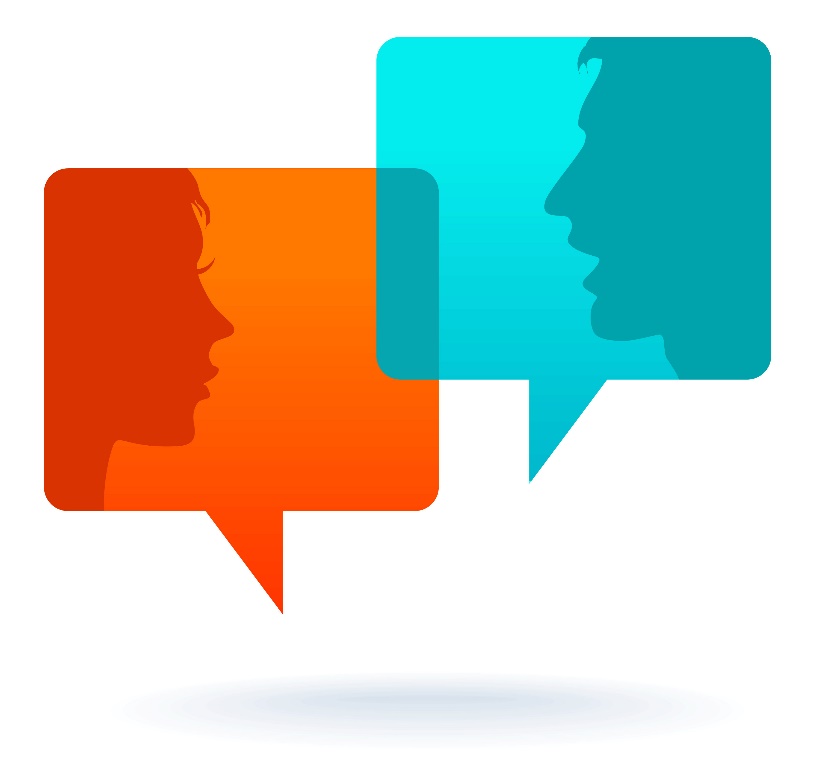 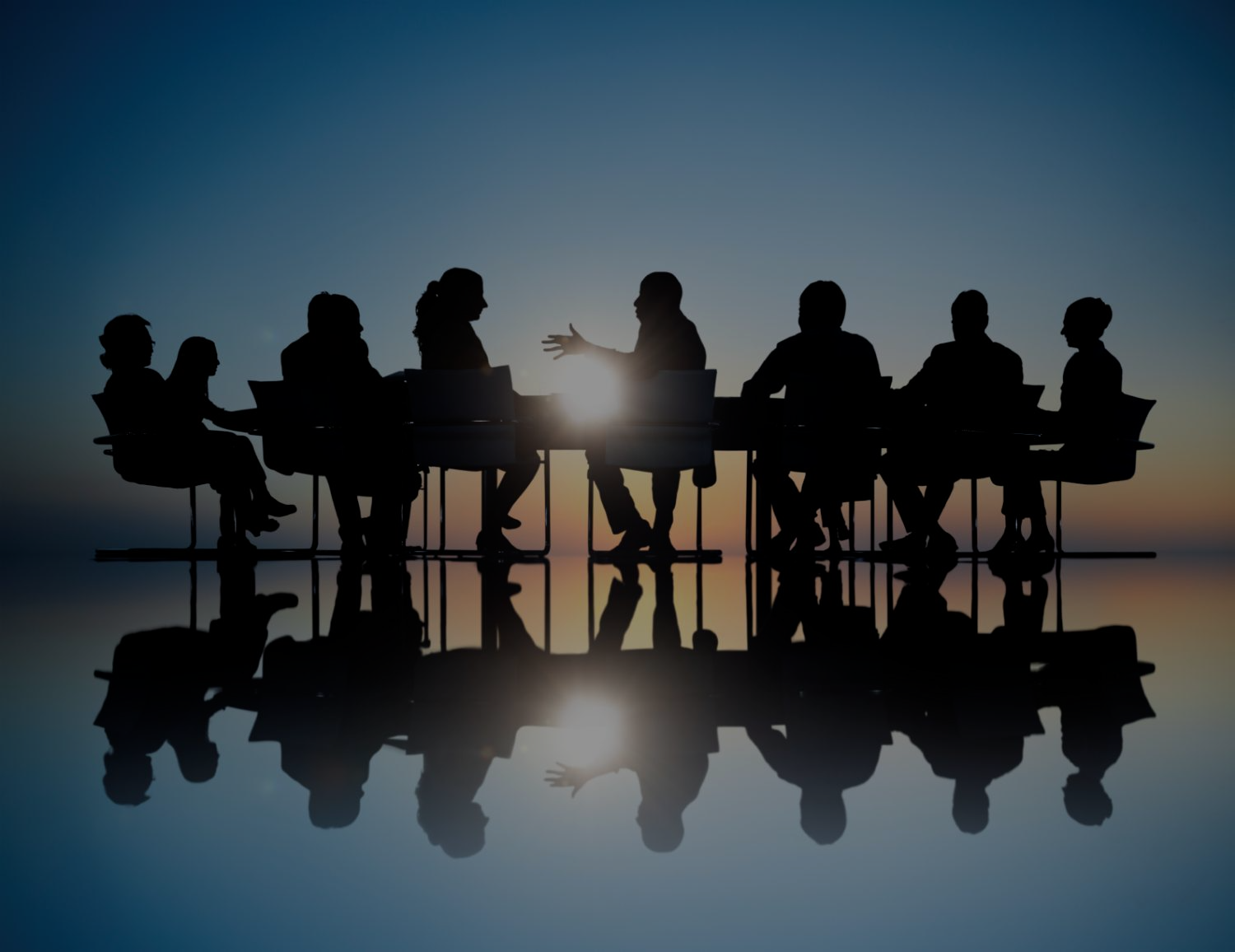 OPPGAVE  			Vi skal forhandle…
[Speaker Notes: Presenter på flip-over forhandlingsprotokollens mal:TIDSPUNKT(ER)STED(ER)TILSTEDEVÆRENDEFRAVÆRENDESAK(ENE)BESLUTNING(ER)EVENTUELLE SÆRMERKNADER FRA BEGGE ELLER EN AV PARTENE(Informasjon)DATOUNDERSKRIFT (av minst 1 fra hver delegasjon)]